ФЕДЕРАЛЬНОЕ ГОСУДАРСТВЕННОЕ БЮДЖЕТНОЕ ОБРАЗОВАТЕЛЬНОЕ УЧРЕЖДЕНИЕ ВЫСШЕГО ОБРАЗОВАНИЯ
«РОССИЙСКАЯ АКАДЕМИЯ НАРОДНОГО ХОЗЯЙСТВА И ГОСУДАРСТВЕННОЙ СЛУЖБЫ ПРИ ПРЕЗИДЕНТЕ РОССИЙСКОЙ ФЕДЕРАЦИИ»
КОЛЛЕДЖ МНОГОУРОВНЕВОГО ПРОФЕССИОНАЛЬНОГО ОБРАЗОВАНИЯ
Выполнение УМД в соответствии с требованиями актуализированных ФГОС СПО
Заведующий методическим кабинетом КМПО РАНХиГС
Трифонова М.М.
ФГОС СПО 3+
Специальности:
23.02.03 Техническое обслуживание и ремонт автомобильного транспорта
21.02.05 Земельно-имущественные отношения
09.02.02 Компьютерные сети
2019 год поступления
Актуализированный ФГОС СПО
Специальности:
13.02.03 Электрические станции, сети и системы
38.02.07 Банковское дело
38.02.01 Экономика и бухгалтерский учет (по отраслям)
Титульные листы
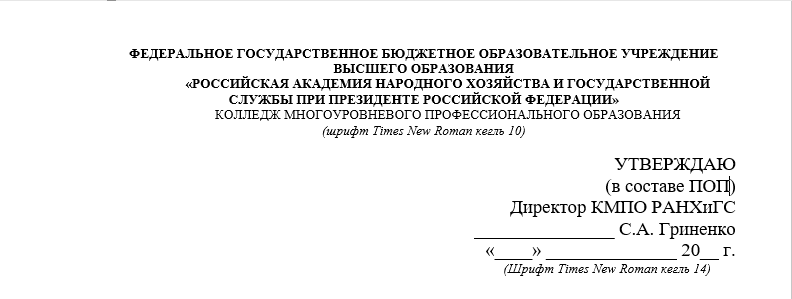 Для специальностей: 
13.02.03 Электрические станции, сети и системы
38.02.01 Экономика и бухгалтерский учет (по отраслям)
38.02.07 Банковское дело
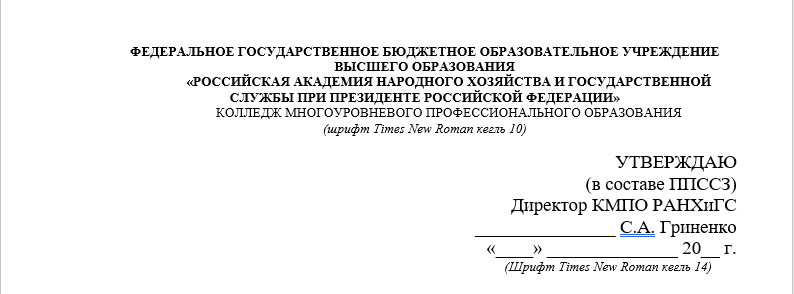 Для специальностей: 
23.02.03 Техническое обслуживание и ремонт автомобильного транспорта
21.02.05 Земельно-имущественные отношения
09.02.02 Компьютерные сети
2 лист
Указывается только ФГОС СПО для специальностей : 
23.02.03 Техническое обслуживание и ремонт автомобильного транспорта
21.02.05 Земельно-имущественные отношения
09.02.02 Компьютерные сети
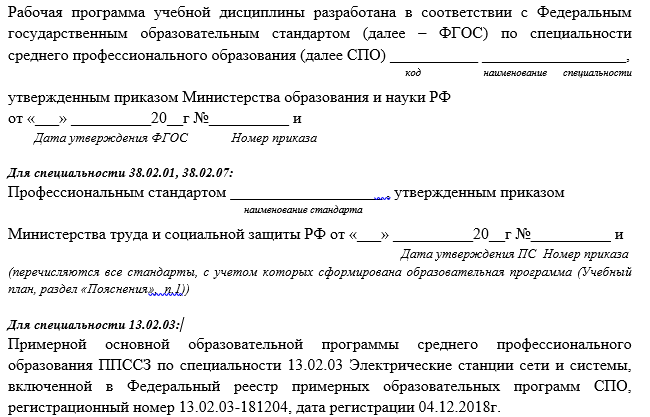 Указывается ФГОС СПО и Профессиональный стандарт для специальностей : 
38.02.01 Экономика и бухгалтерский учет (по отраслям)
38.02.07 Банковское дело
Указывается ФГОС СПО и Примерная основная образовательная программа (ПООП) для 
специальностей : 13.02.03 Электрические станции, сети и системы
Все что не относится к специальности со страницы убирается
Общая характеристика рабочей программы
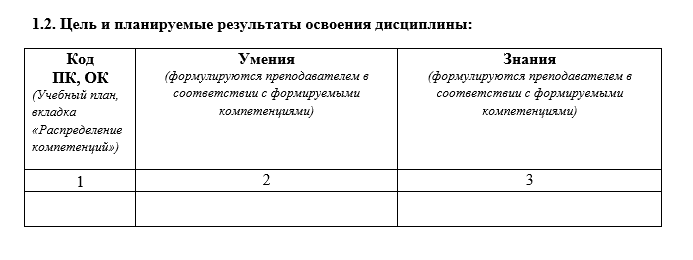 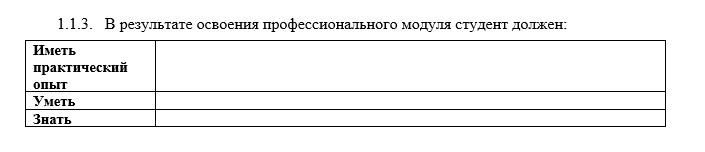 Знания, умения и практический опыт берутся из аннотации на специальность:
38.02.01 Экономика и бухгалтерский учет (по отраслям)
38.02.07 Банковское дело

Знания, умения и практический опыт берутся из примерной образовательной программы на специальность:
13.02.03 Электрические станции, сети и системы

Знания, умения и практический опыт берутся из ФГОС СПО на специальность 
23.02.03 Техническое обслуживание и ремонт автомобильного транспорта
21.02.05 Земельно-имущественные отношения
09.02.02 Компьютерные сети
Общая характеристика рабочей программы
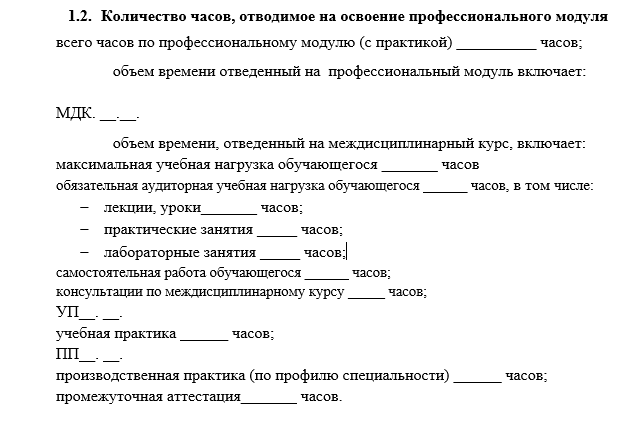 Для специальностей: 
13.02.03 Электрические станции, сети и системы
38.02.01 Экономика и бухгалтерский учет (по отраслям)
38.02.07 Банковское дело
Структура и содержание рабочих программ
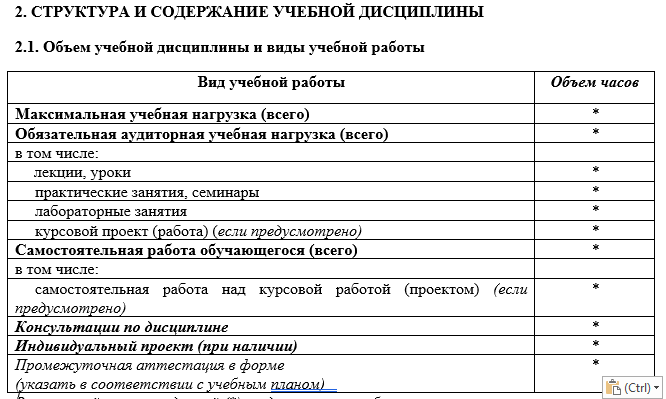 Для специальностей 13.02.03, 38.02.01 и 38.02.07 
в таблицы вносится промежуточная аттестация.
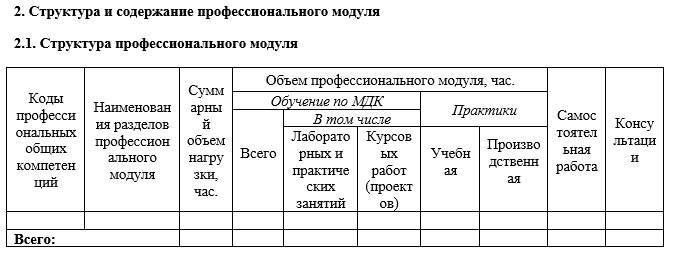 Тематический план и содержание
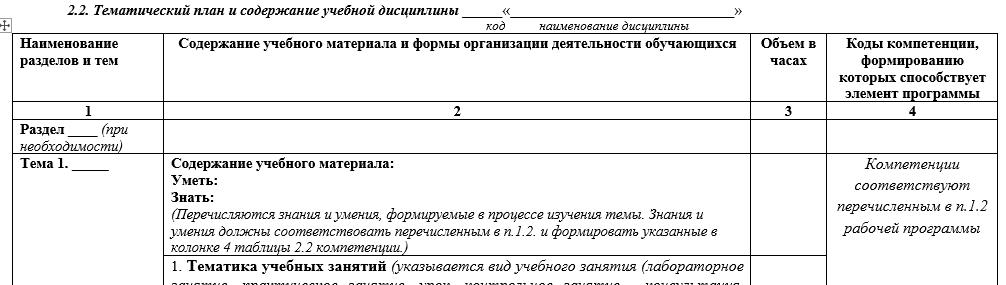 Знания и умения должны соответствовать перечисленным в п.1.2 (п.1.1.3)
Контроль и оценка результатов
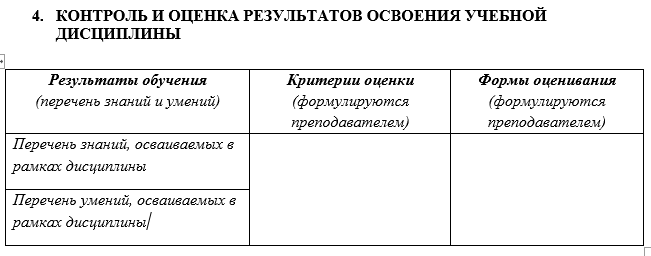 Знания и умения должны соответствовать перечисленным в п.1.2 (1.1.3)
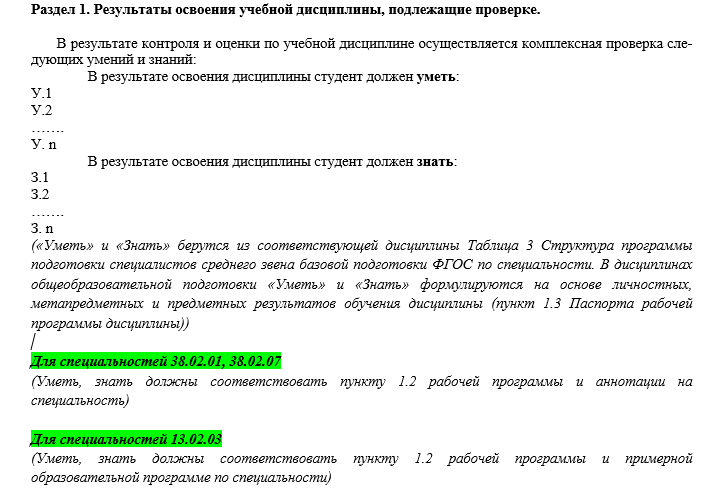 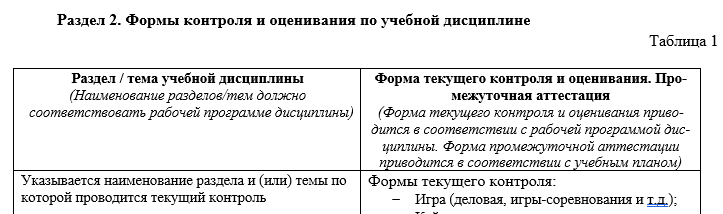 Формы текущего контроля и оценивания должны соответствовать разделу 4 рабочей программы
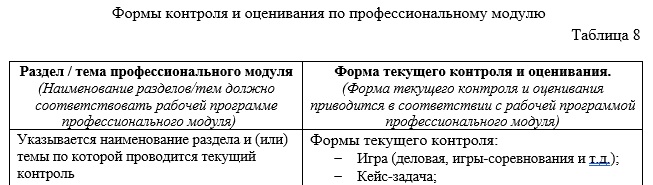 Требования к сдаваемой документации
1. Все разбитые по семестрам дисциплины имеют "Другую форму контроля", на заседании ПЦК должно быть определено для какой дисциплины какая форма контроля предусмотрена, в тематическом плане рабочей программы должны быть предусмотрены часы для текущего контроля по семестрам и промежуточной аттестации.2. Документы должны быть:
отредактированы в соответствии с требованиями к оформлению документации;
иметь подписи и даты утверждения на 2 листе РП и титульном листе КОС; 

3. На каждом листе сданного документа на оборотной стороне должна стоять подпись разработчика документа, это необходимо для того, что бы снять претензии преподавателей по поводу выявленных замечаний, а так же подтвердить авторство документа.

4. На листе с Информационным обеспечением дисциплины (на оборотной стороне) должна стоять подпись сотрудника библиотеки, подтверждающая соответствие использованной литературы библиотечным фондам. Литература не должна быть старше 5 лет, соответственно крайний год 2015. Литературу 2014 г. использовать нельзя.Документы не соответствующие перечисленным требованиям будут возвращаться на доработку.